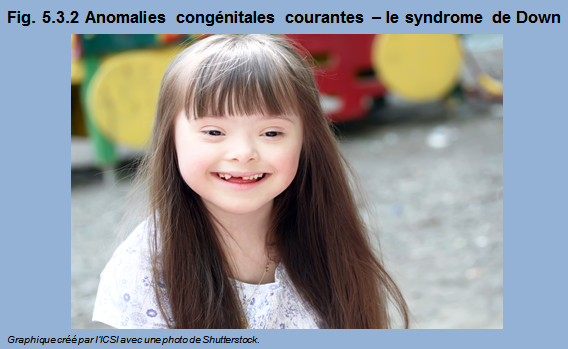 [Speaker Notes: La plupart des enfants atteints du syndrome de Down ont une copie supplémentaire du chromosome 21; au lieu d’avoir deux chromosomes 21, ils en ont trois. Il s’agit de la trisomie 21. Près de 95 % des victimes du syndrome de Down ont la trisomie 21. La manifestation du syndrome varie d’une personne à l’autre; les problèmes de fonctions mentales, de comportement et de développement ainsi que les autres symptômes peuvent être de légers à très graves.1

Bien que les risques pour une femme d’avoir un enfant atteint du syndrome de Down augmentent avec l’âge, les femmes de tous âges peuvent donner naissance à un bébé trisomique. On estime que 80 % des enfants atteints du syndrome sont nés de femmes de moins de 35 ans.1


1Société canadienne du syndrome de Down, Your Child with Down Syndrome, http://www.cdss.ca/images/pdf/brochures/english/your_child_with_down_syndrome_english.pdf]